CATÁLOGO LCKGIGIA
Presidente: Rubén Soto
Secretario: Jordan Grandilla
Resto de miembros:
Alba Ordoñez
Christian González
Herminio Sánchez
Talia Carvajal
Cristian Cuervo
Aaron Fernández
Eva Bueres
Bramdom Castro
Inés Álvarez
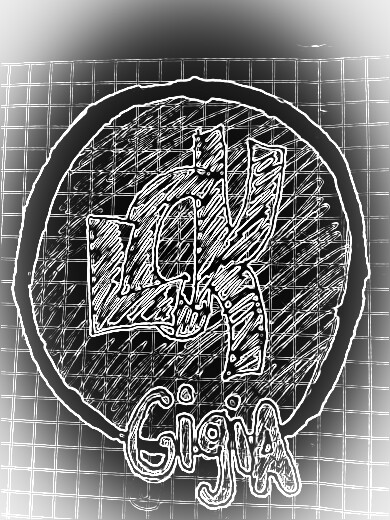 DULCE ARTESANO
Dulce artesano de membrillo sin azúcar añadido.
400 grs.
3€
IVA incluido
Transporte no incluido
Ref:001
DULCE ARTESANO
Dulce artesano de membrillo con nueces.
590 grs.
3,20€
IVA Incluido
Transporte no incluido
Ref:002
DULCE ARTESANO
Dulce artesano de membrillo con trozos de frutas.
590 grs.
3€
IVA Incluido
Transporte no incluido
Ref:003
EMBUTIDO DE JABALÍ AL CABRALES
Salchichón curado con carne de jabalí y el mejor queso cabrales.
7€
IVA Incluido 
Transporte no incluido
Ref:004
VINAGRE DE MANZANA
Vinagre de manzana OSA.
1 L.
1,10€
IVA Incluido 
Transporte no incluido
Ref:005
COMPANGO PARA FABADAS
Se compone:
2 unidades de chorizos de Asturias
2 unidades de morcilla de Asturias
150 grs de panceta de cerdo
150 grs de tocino
Peso:750 grs.

8€
IVA Incluido 
Transporte no incluido
Ref:006
SALSA DE BOLETUS
Salsa gourmet elaborada con nata , mantequilla, sal y una de las selas de mayor sabor , la boletus Edulis.
Cantidad:310 ml.
3,50€
IVA Incluido
Transporte no incluido
Ref:007
VASO DE SIDRA
Vaso de sidra Asturiano.
3€
IVA incluido 
Transporte no incluido
Ref:008
TAPÓN PARA ESCALCIAR
1€ Por unidad.
IVA Incluido.
Transporte no incluido.
Ref:009
MIEL DE BOSQUE
Bote de plástico de 150 grs.
5€
IVA Incluido.
Transporte no incluido.
Ref:010
LLAVEROS E IMANES ASTURIANOS
La unidad a 2,50 €
IVA Incluido.
Transporte no incluido.
Ref:011